Региональная система психолого-педагогического сопровождения образования обучающихся с ограниченными возможностями здоровья и детей-инвалидов
Заместитель директора по НМР 
ГБУ НСО «Областной центр диагностики и консультирования», кандидат психологических наук
Т.П. Абакирова
ФЗ от 29.12.2012	№ 273 «Об образовании в РФ»
СТАТЬЯ 42 Психолого-педагогическая, медицинская и социальная помощь обучающимся, испытывающим  трудности в освоении основных общеобразовательных программ, развитии и социальной адаптации
консультирование обучающихся, их родителей и педагогических работников
коррекционно-развивающие и компенсирующие занятия с обучающимися
комплекс реабилитационных и других медицинских мероприятий
помощь обучающимся в профориентации, получении профессии и социальной адаптации
помощь организациям



СТАТЬЯ 79 Организация получения образования обучающимися с ограниченными возможностями здоровья
Общее образование обучающихся с ограниченными возможностями здоровья осуществляется в организациях,  осуществляющих образовательную деятельность по адаптированным основным общеобразовательным  программам. В таких организациях создаются специальные условия для получения образования указанными  обучающимися
СТАТЬЯ 34. Основные права обучающихся и меры их социальной поддержки и стимулирования
Обучающимся предоставляются академические права на предоставление условий для обучения с  учетом особенностей их психофизического развития и состояния здоровья, в том числе получение  социально-педагогической и психологической помощи, бесплатной психолого-медико-педагогической  коррекции
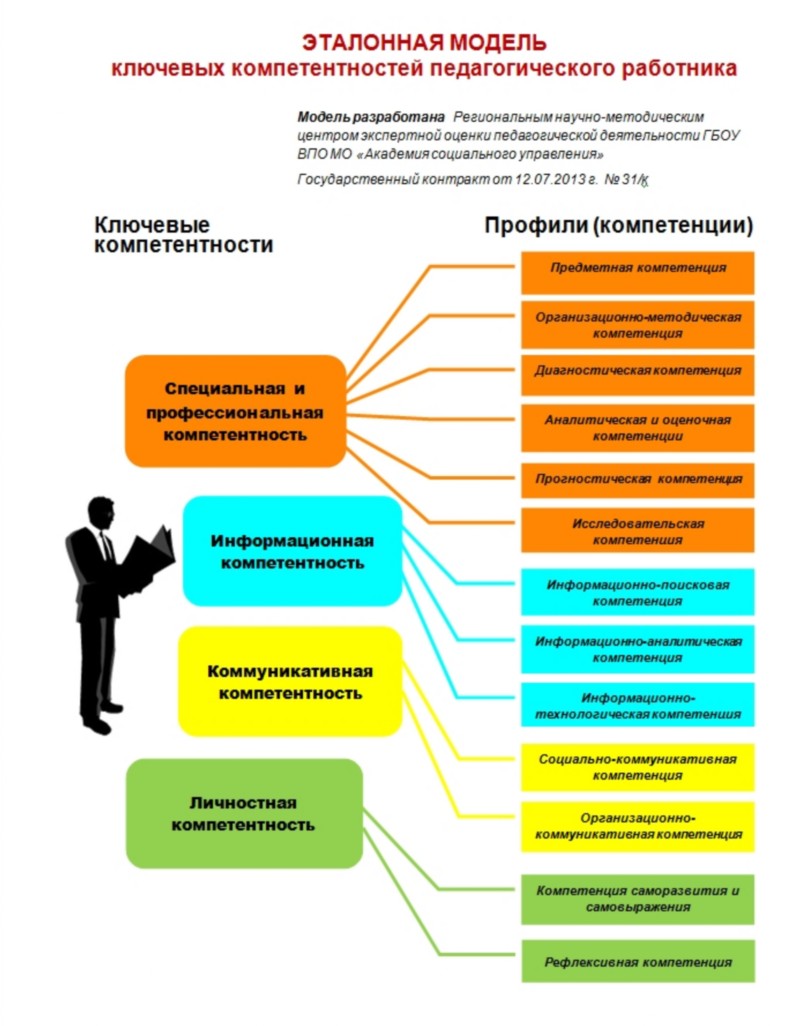 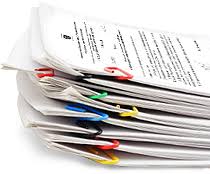 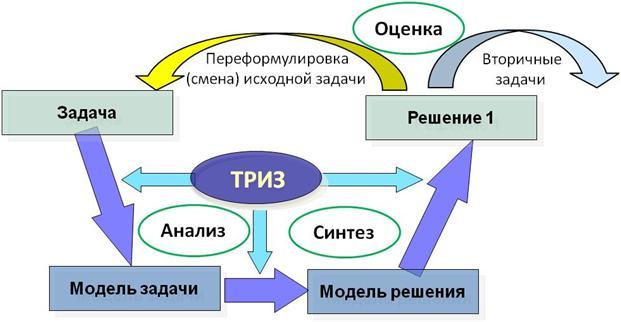 40% малокомплектных школ, где численность обучающихся не превышает 100 чел.
Сложность обеспечения удалённых ОО кадрами специалистов ППМС-сопровождения
Низкая доступность услуг ППМС-сопровождения, в т.ч. консультирования родителей (законных представителей)
Специфика региональной системы образования
Площадь – 177,76 тыс. км²
63,5% (625) школ расположено в сельской местности
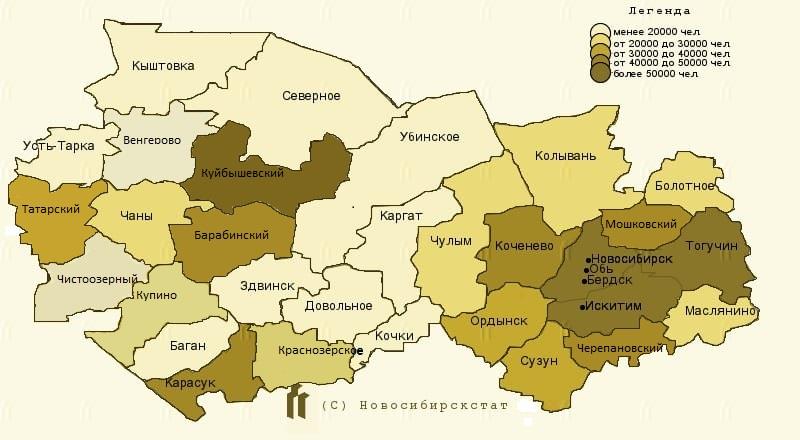 Детское население 
– 463 144 чел
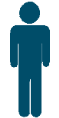 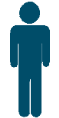 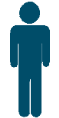 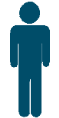 в т.ч. до 7 лет
– 142 876 детей
Соотношение детского населения город-село
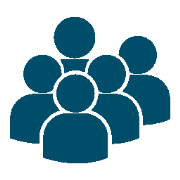 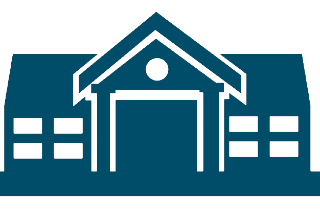 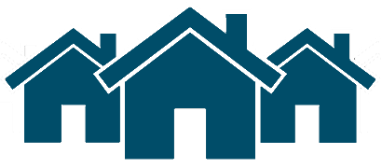 Создание сетевой модели ППМС сопровождения
Новые вызовы образования
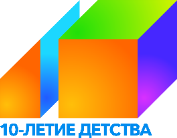 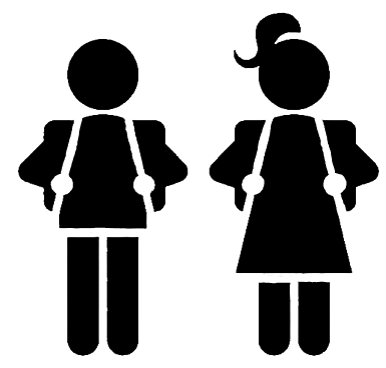 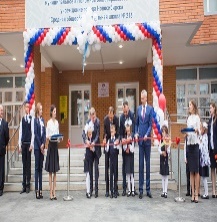 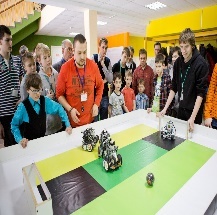 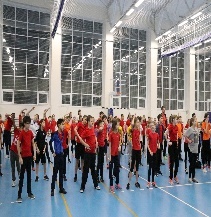 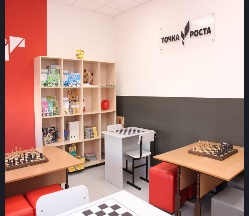 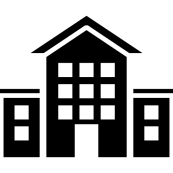 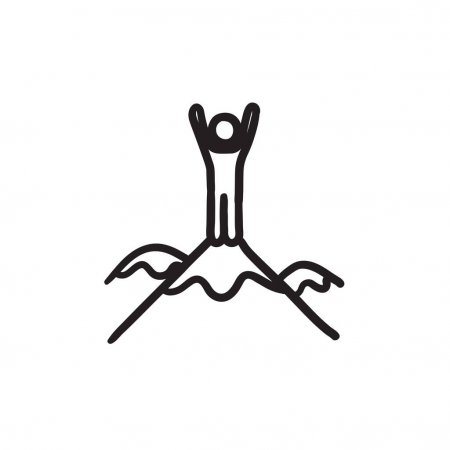 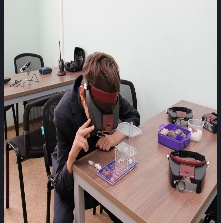 23%
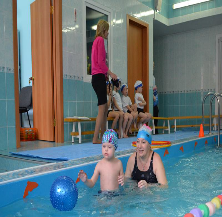 САМОРЕАЛИЗАЦИЯ
Обучающиеся с  трудностями в обучении и социальной адаптации
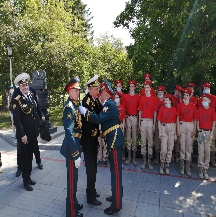 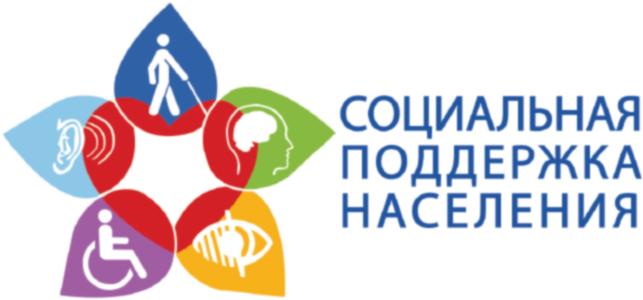 ОБРАЗОВАТЕЛЬНАЯ СРЕДА
6%
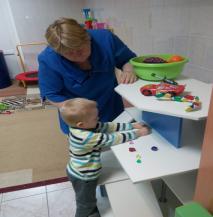 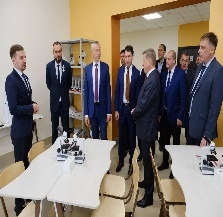 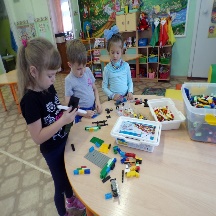 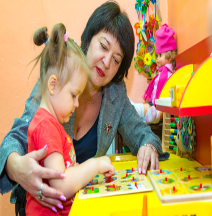 Обучающихся с ОВЗ и инвалидностью
30 ПМПК на территории НСО
Количество обращений на ПМПК
Всего обучающихся с ОВЗ –    37 465
БД ОВЗ – 40 718
47%
ВО
СПО
ООО
НОО
ДО
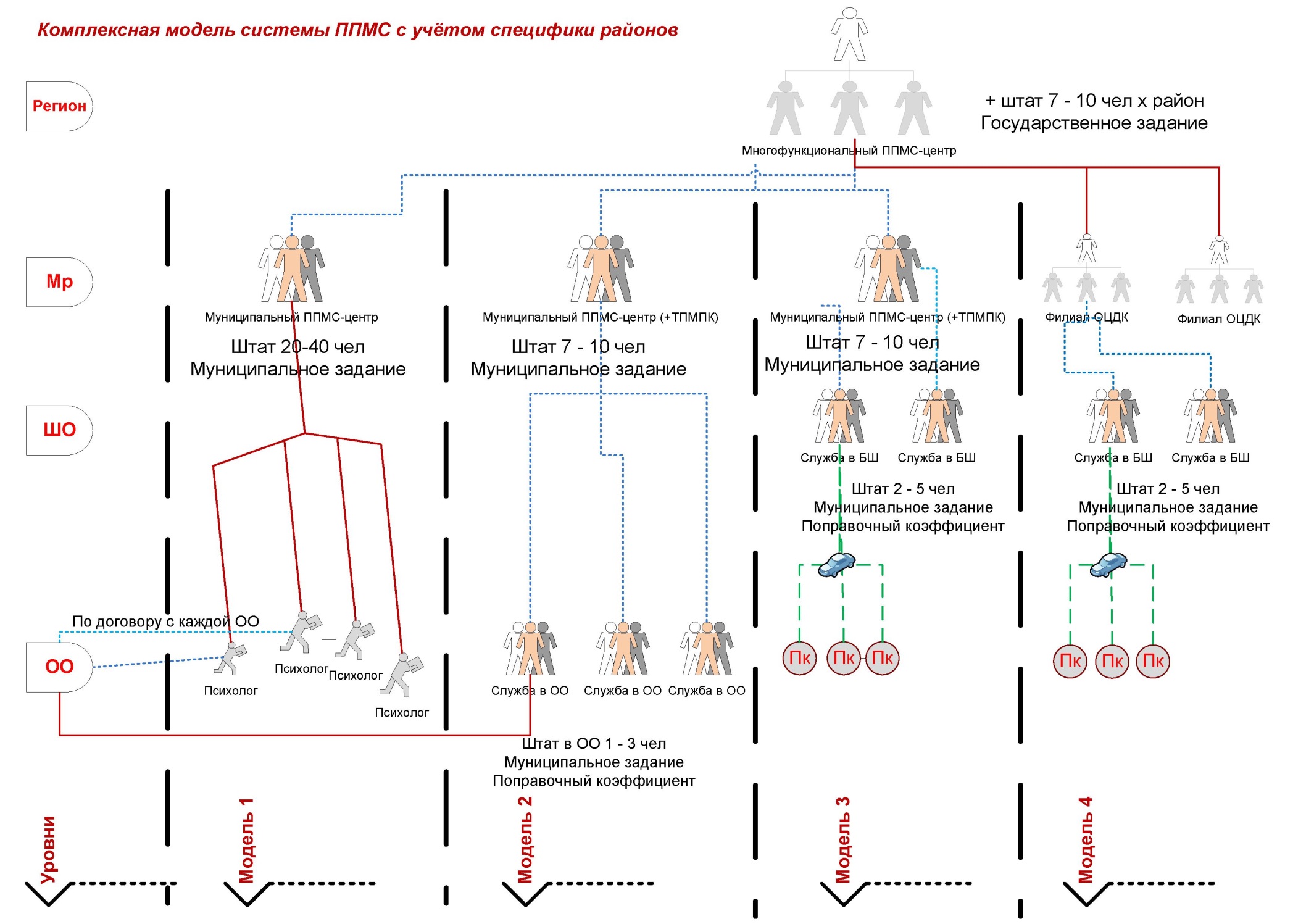 Обеспечение ППМС-сопровождения образования
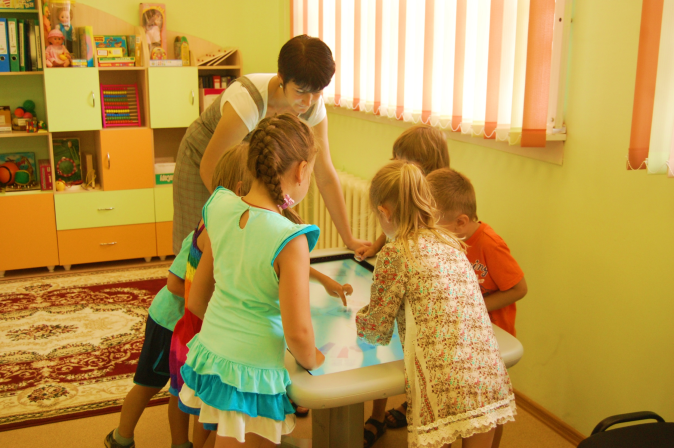 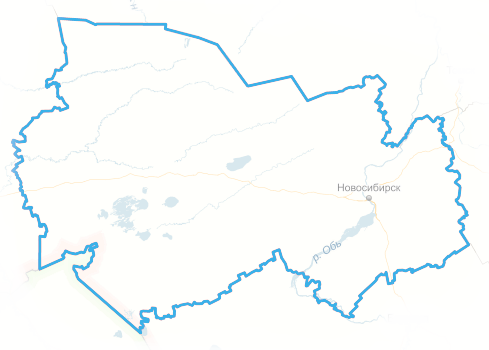 [Speaker Notes: 87]
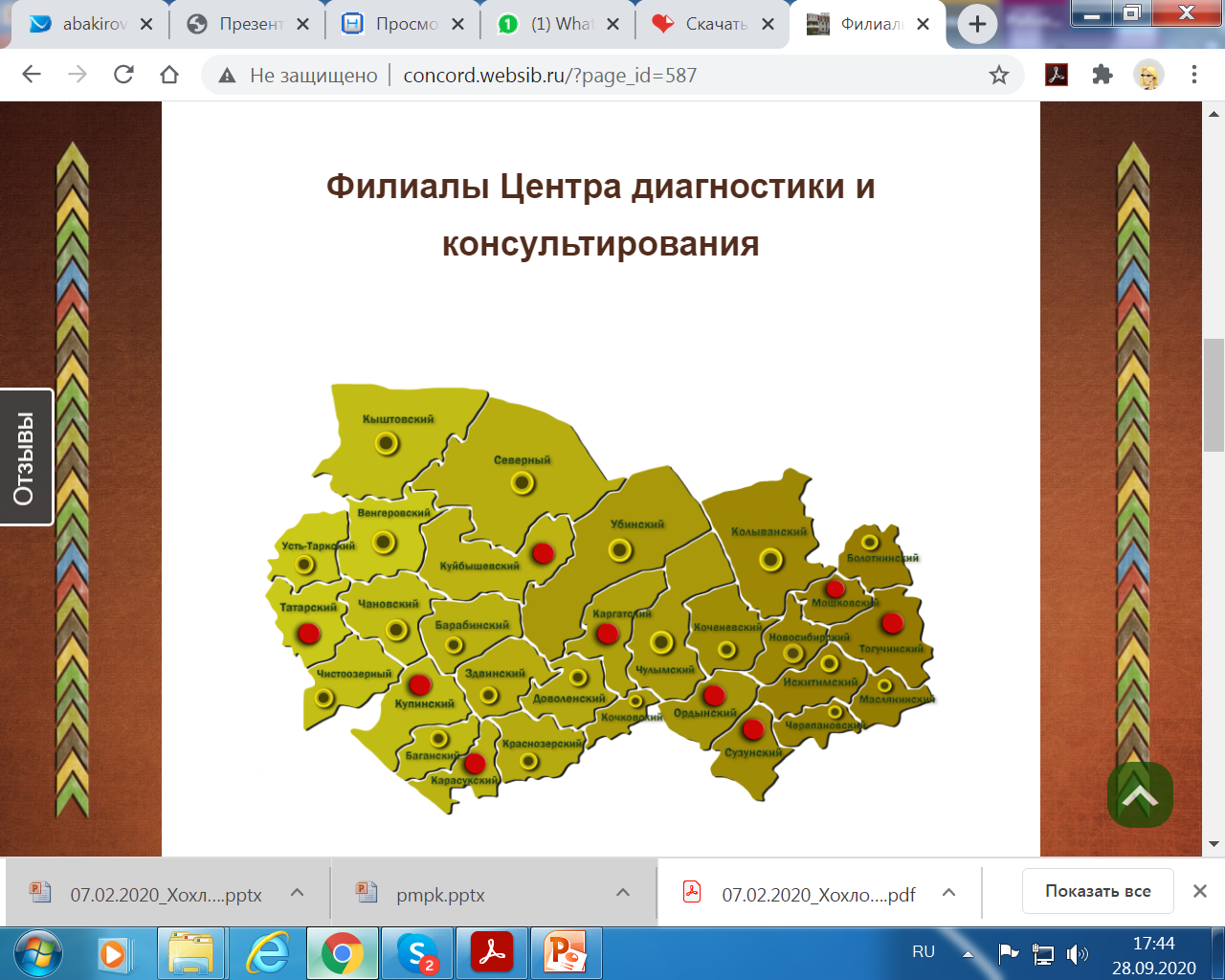 http://concord.websib.ru/?page_id=587
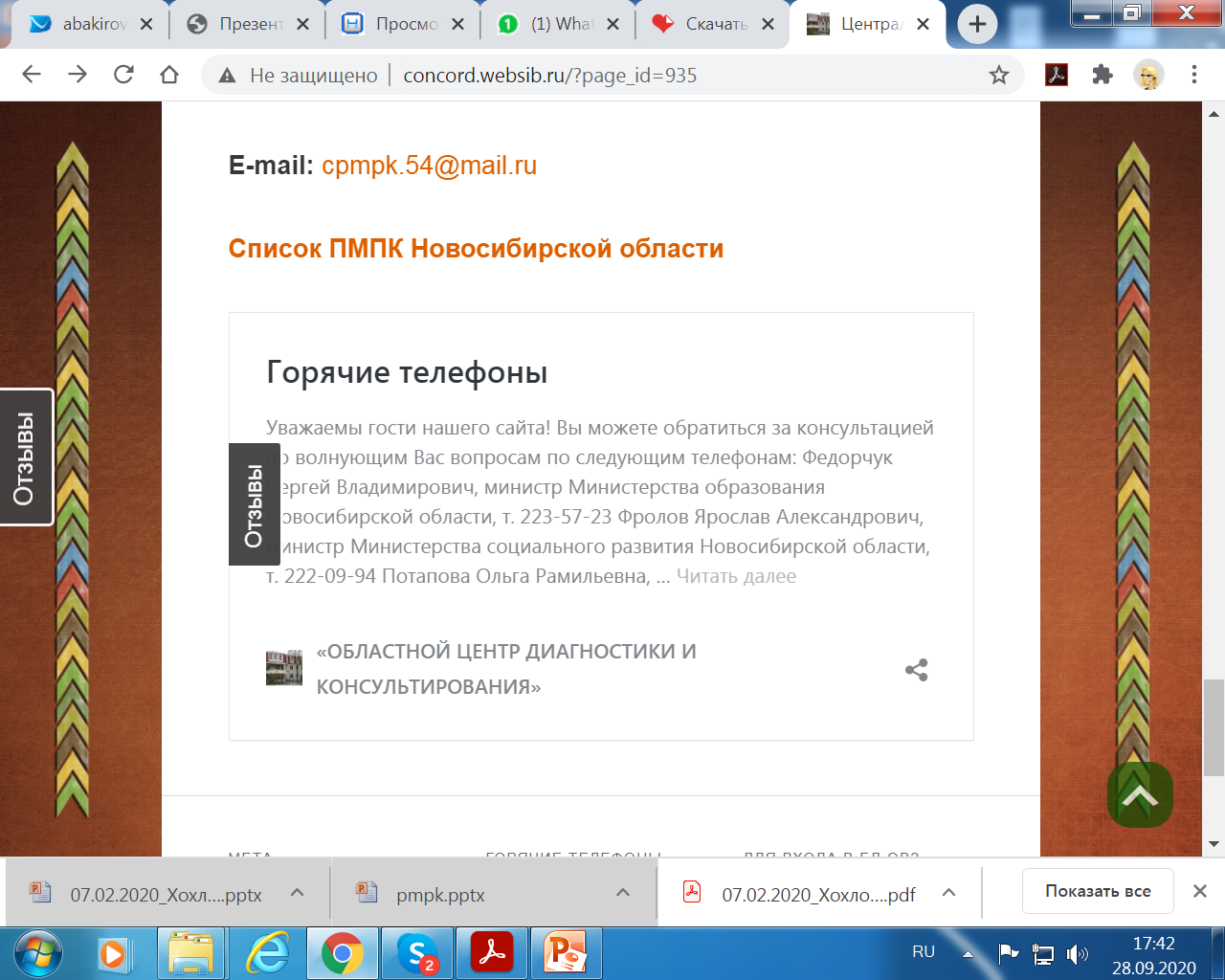 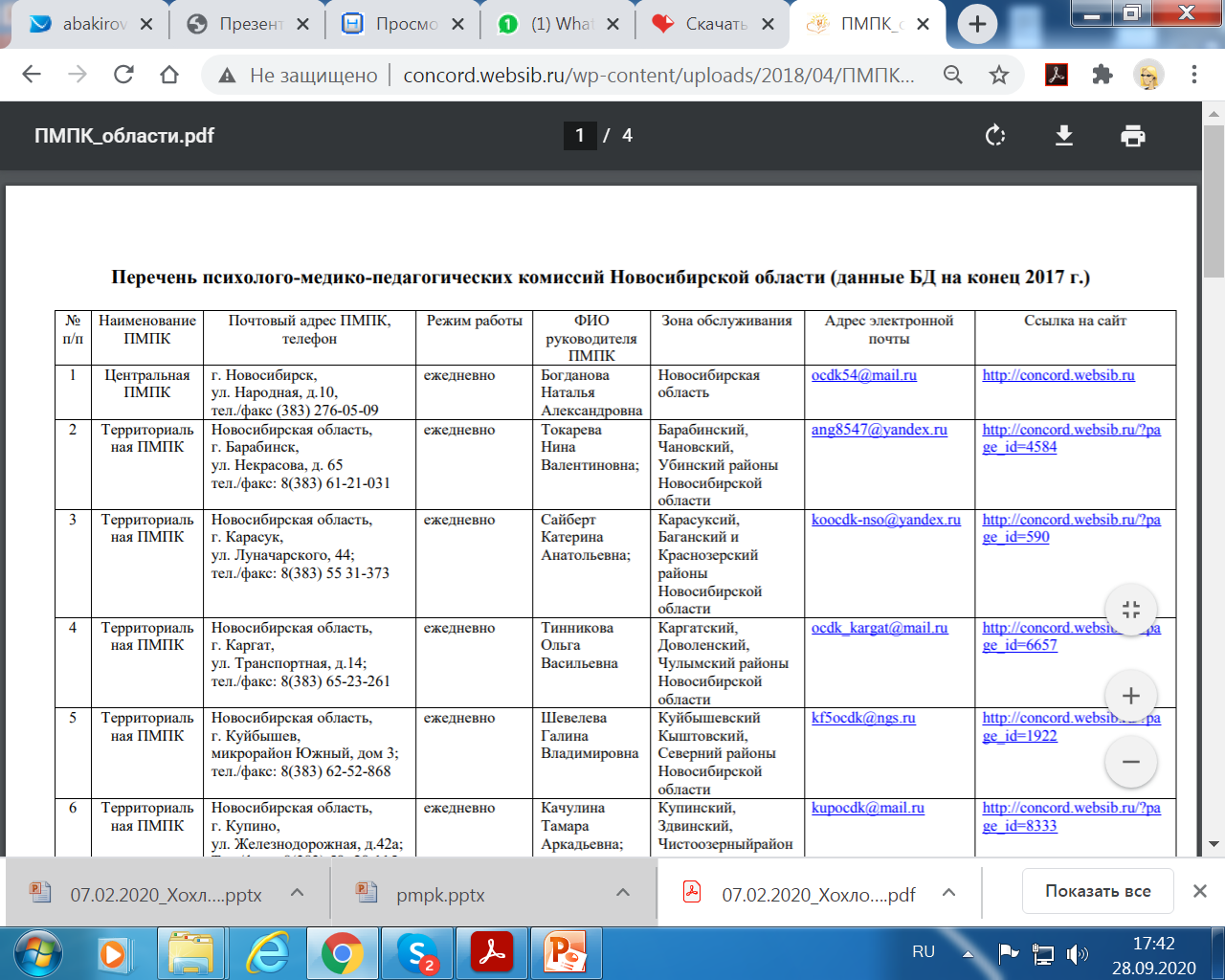 http://concord.websib.ru/?page_id=935
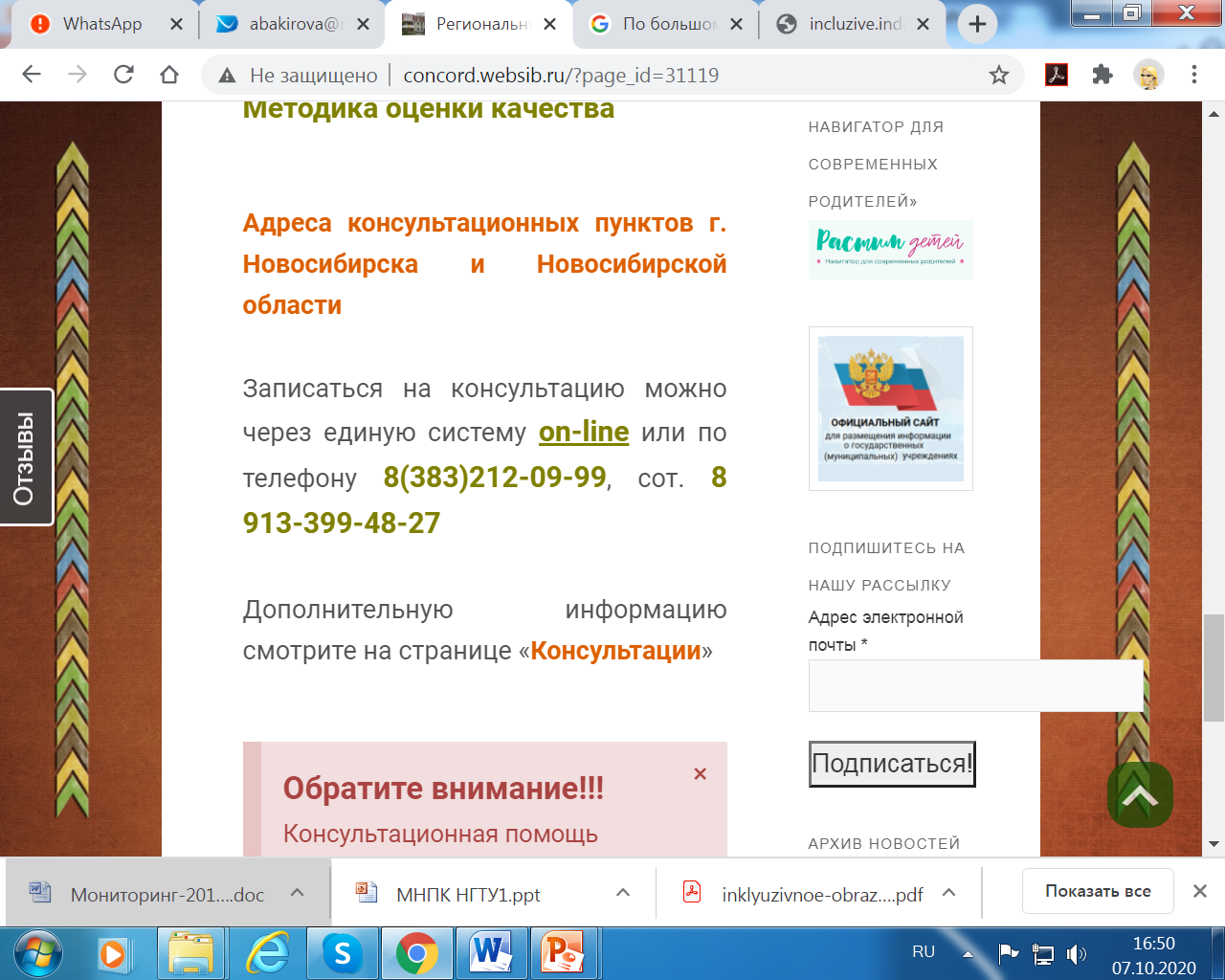 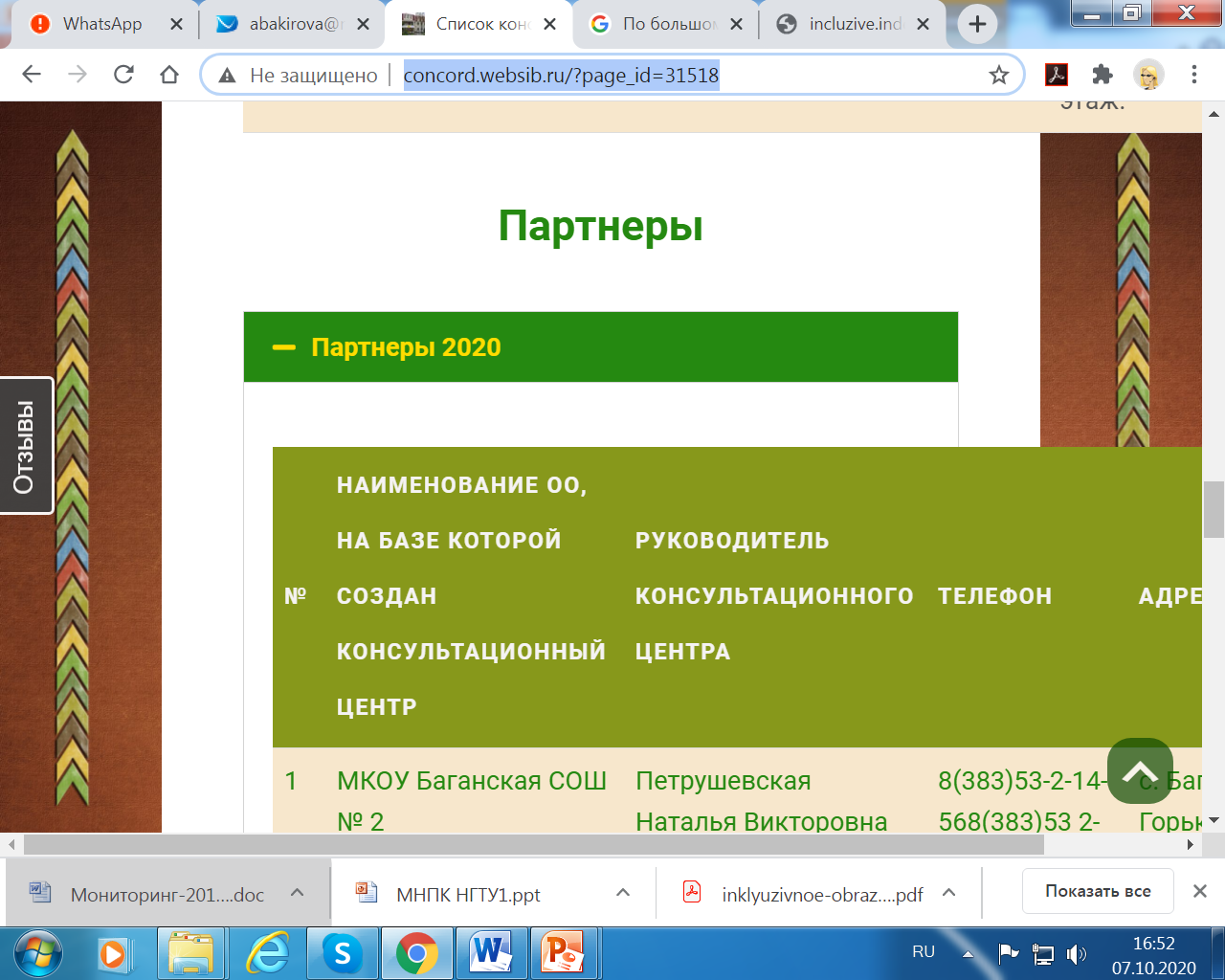 http://concord.websib.ru/?page_id=31518
http://concord.websib.ru/?page_id=31518
Сотрудничество с родительским сообществом
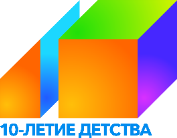 ФЕДЕРАЛЬНЫЙ ПРОЕКТ
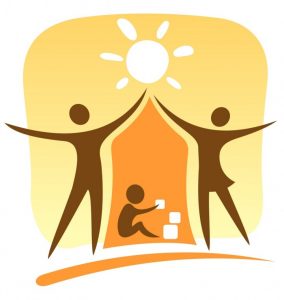 «Поддержка семей, имеющих детей».
Консультативная помощь
Психолого-педагогическая поддержка
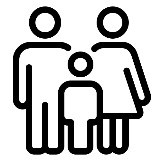 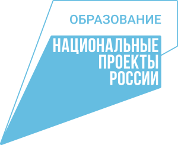 КОНСУЛЬТАЦИОННЫЕ
ЦЕНТРЫ
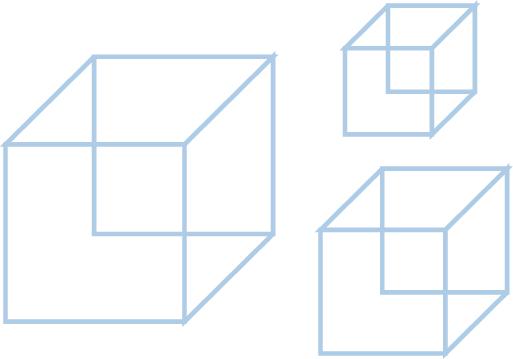 Повышение родительской психолого-педагогической компетенции
ЕЖЕМЕСЯЧНЫЕ ОН-ЛАЙН ВЕБИНАРЫ
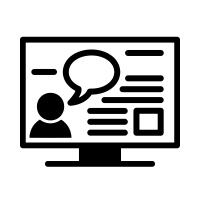 «Успешное родительство: взрослеем вместе»
https://edu54.ru/
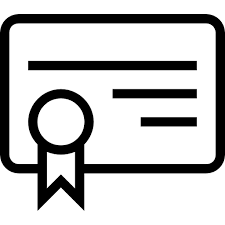 Новосибирская открытая образовательная сеть
«Обучение и социализация детей с ОВЗ и детей-инвалидов в инклюзивном образовательном пространстве Новосибирской области»
Количество ОО – участников проекта
2019 г - 28 СП – около 600 педагогов повысили профессиональные компетенции (сертификат ГБУ НСО «ОЦДК»)
Эффективность проекта – 
по показателю "Принятие инклюзии"
Эффективность проекта 
по критерию «Создание условий в ОО»
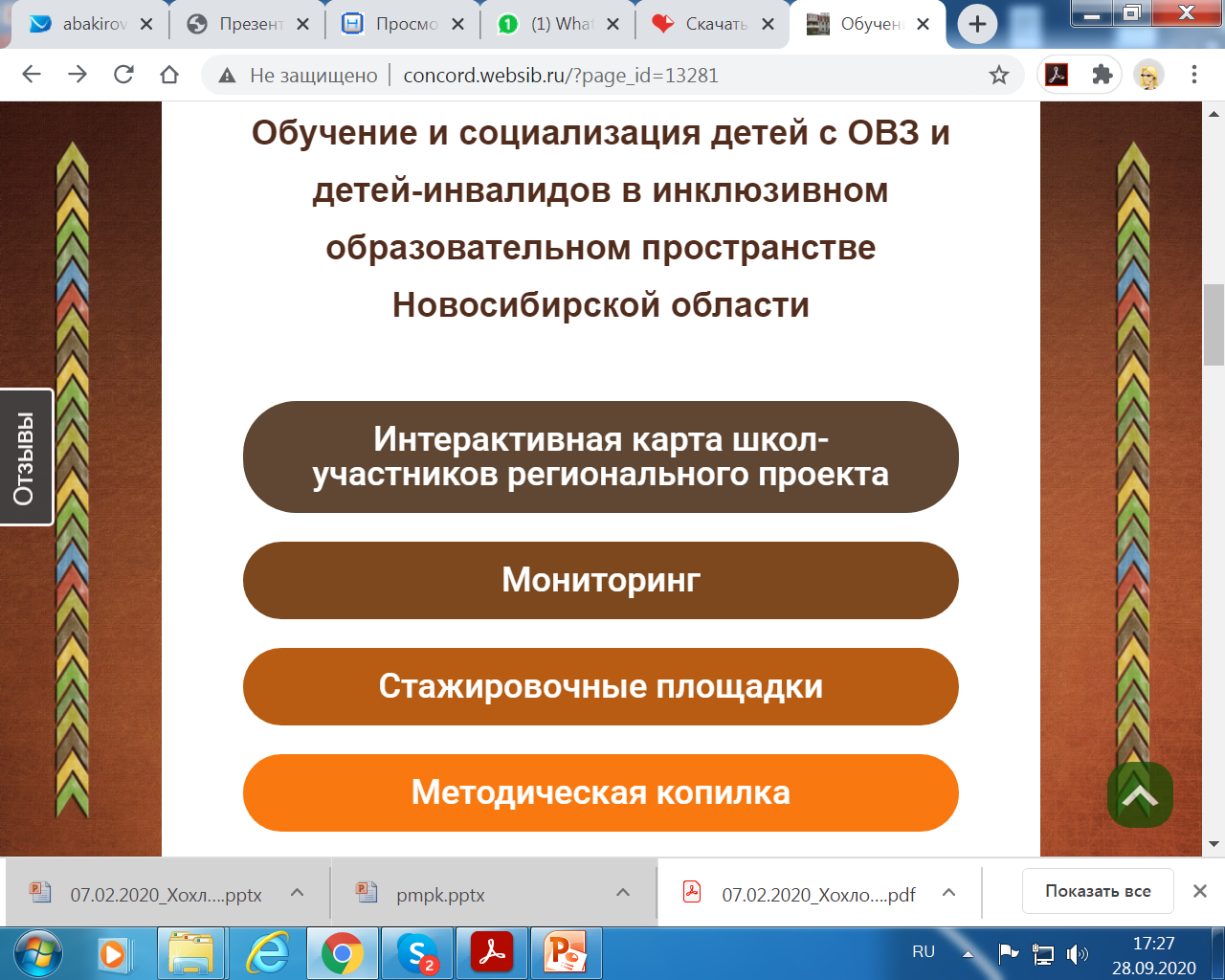 http://concord.websib.ru/?page_id=34566
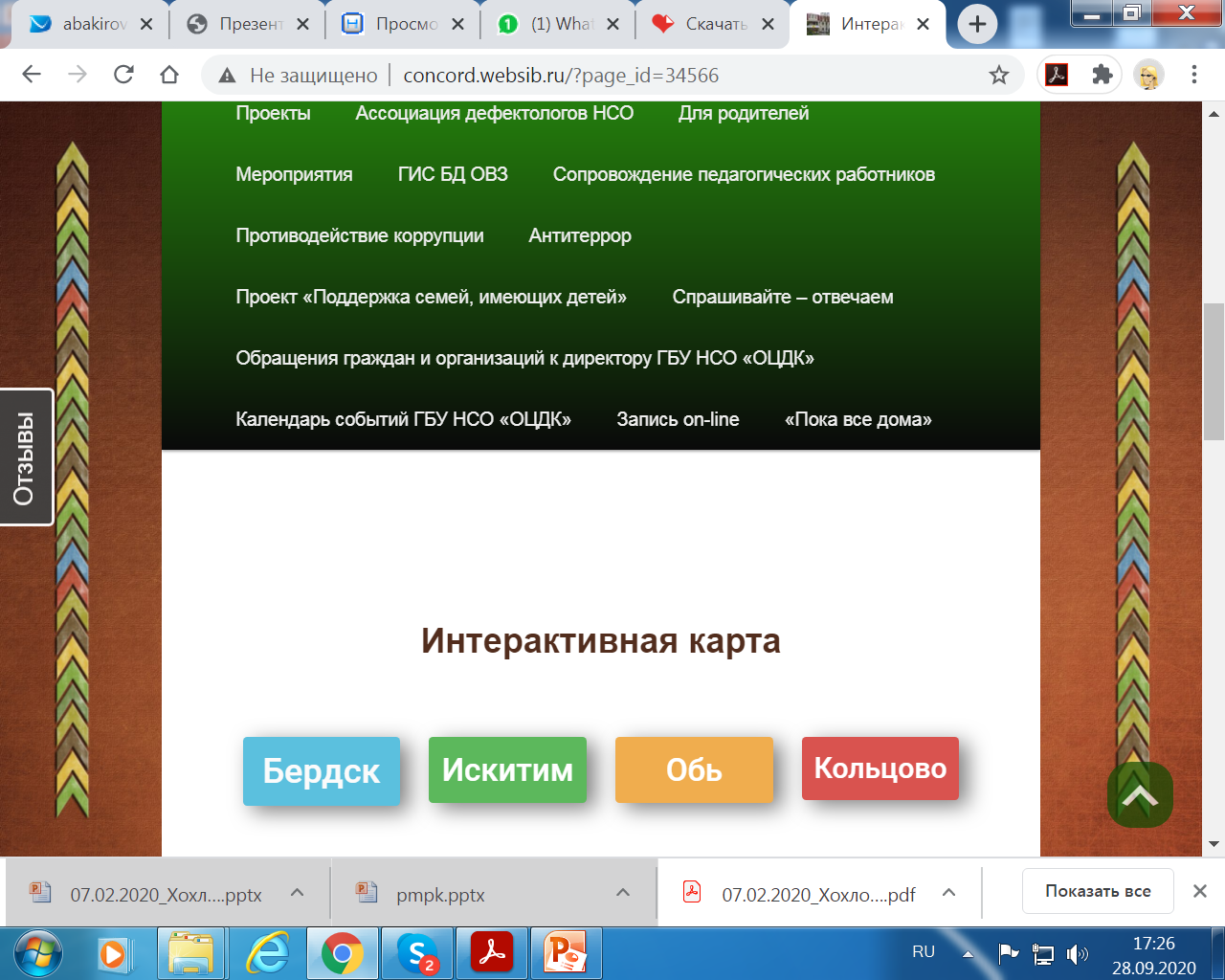 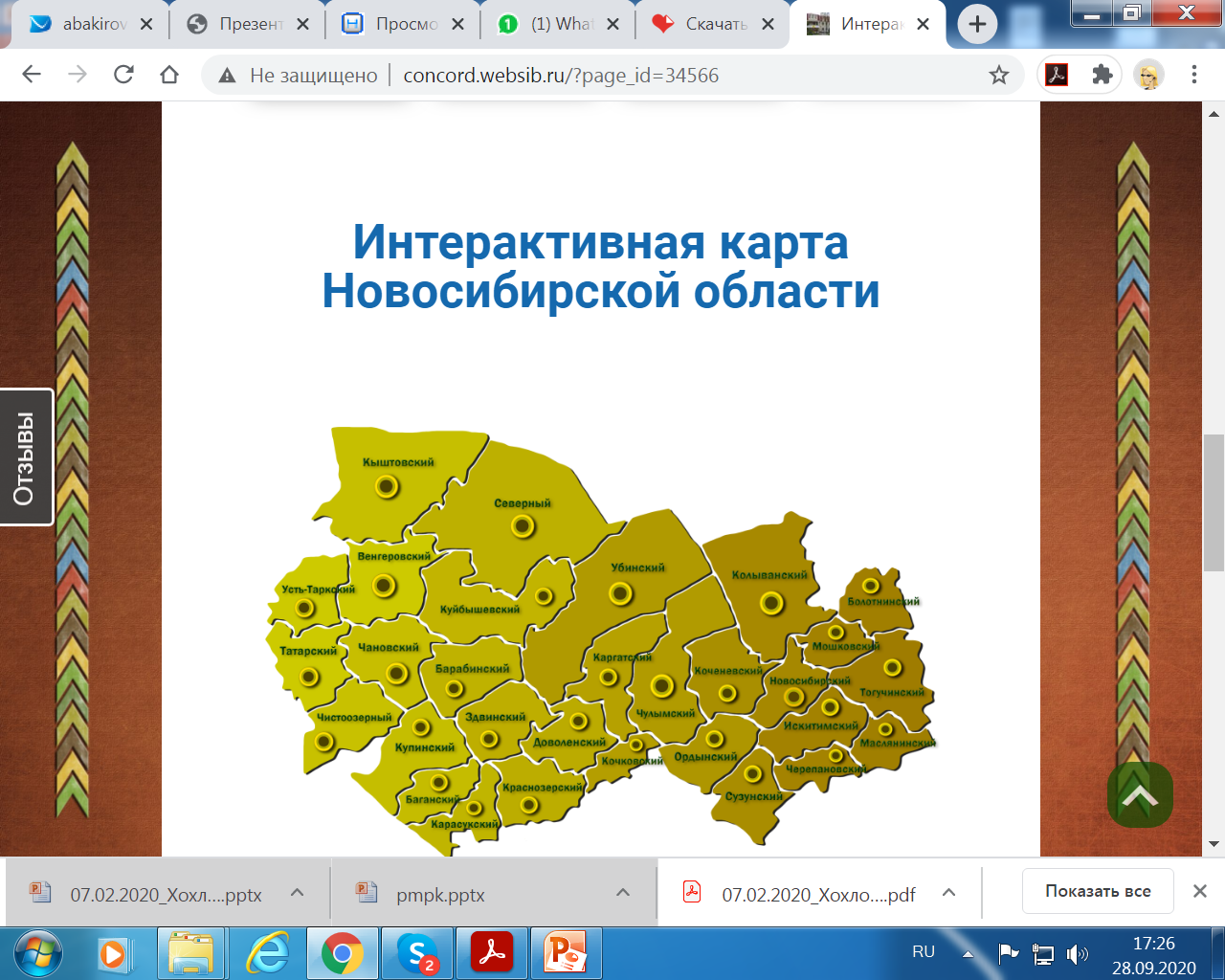 http://concord.websib.ru/?page_id=34566
http://concord.websib.ru/?page_id=34566
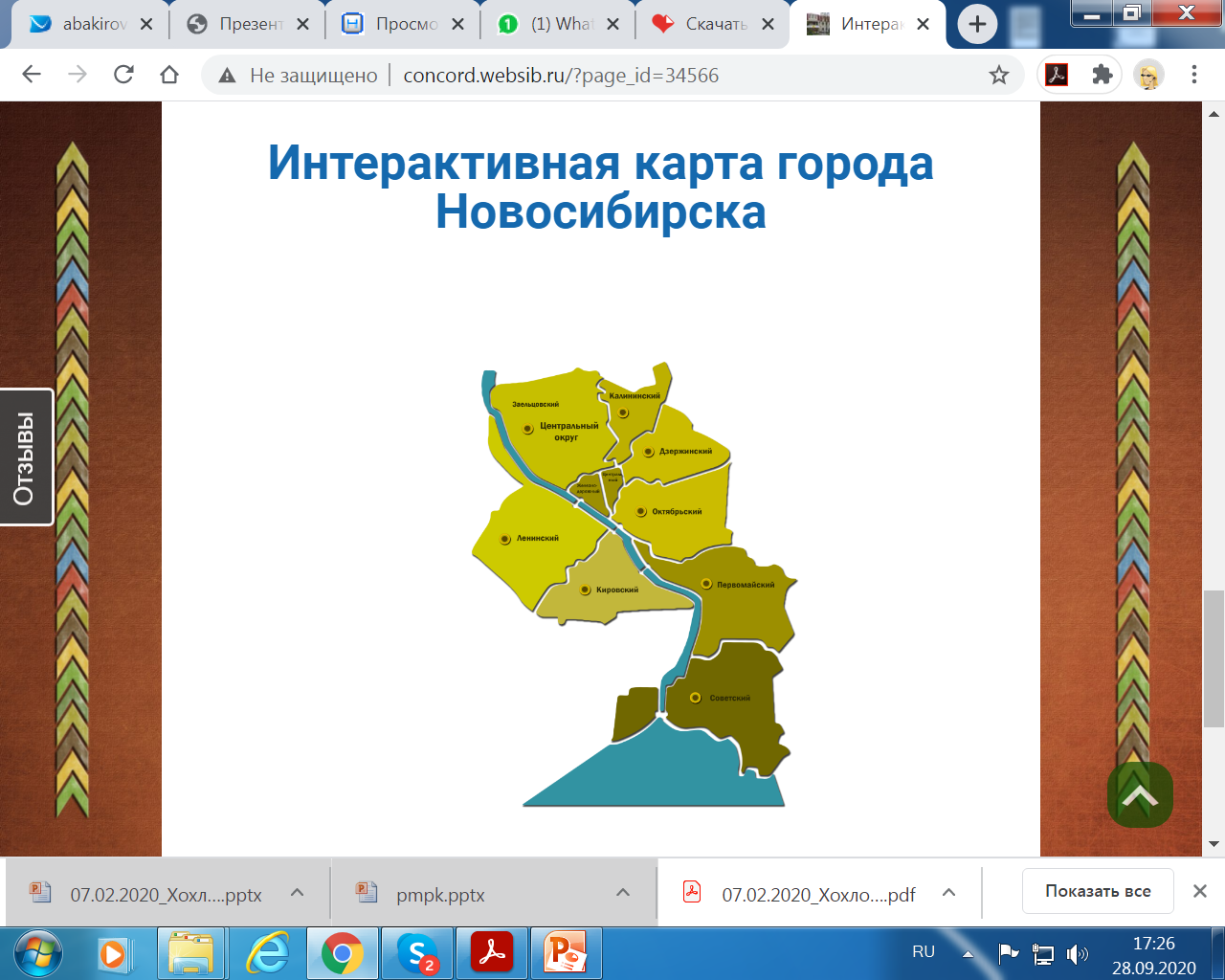 ГИС «Единая база данных учета детей с ОВЗ и детей-инвалидов»
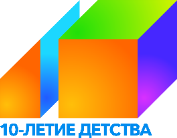 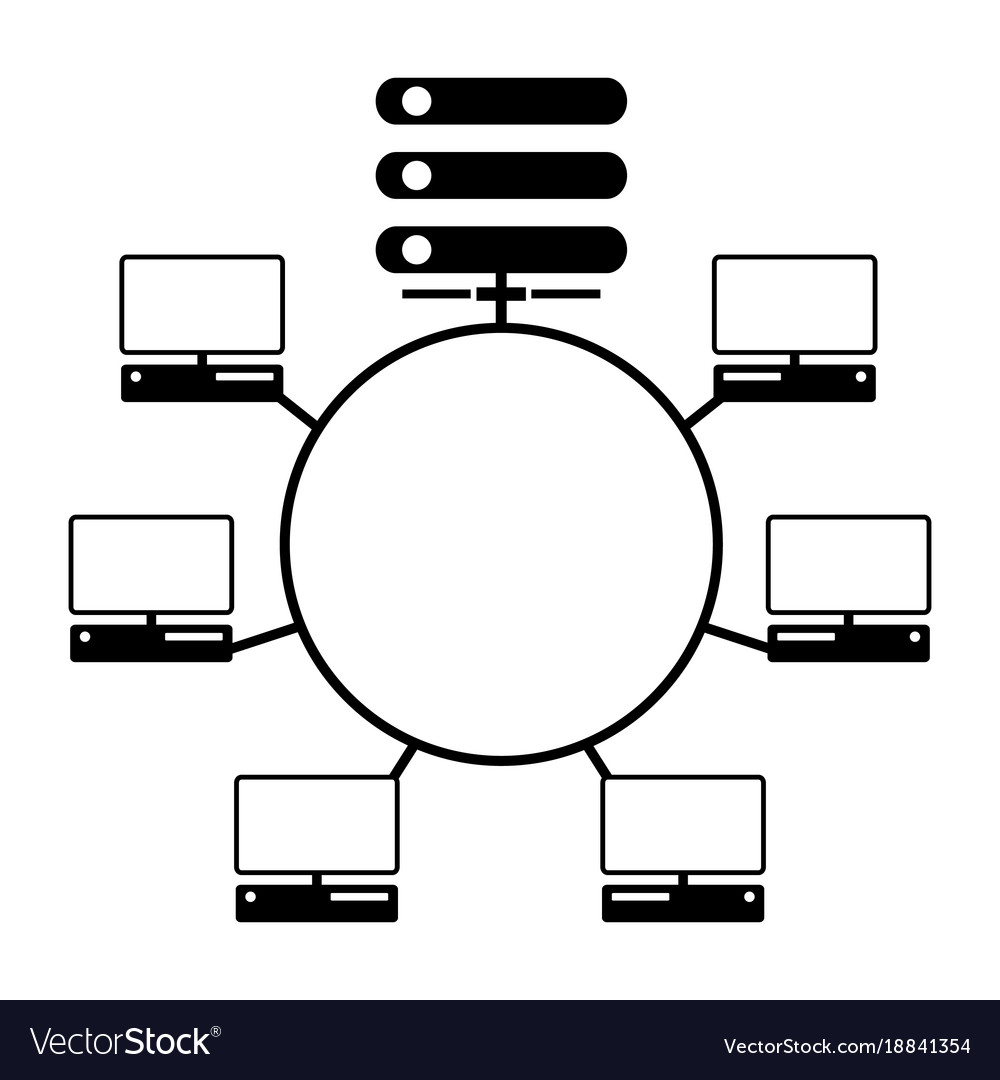 БАЗА ДАННЫХ
ОВЗ
НСО
Сведения
о детях
ПМПК
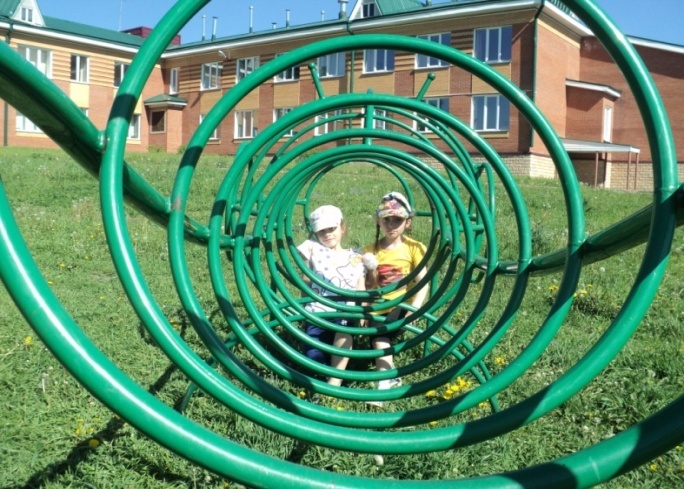 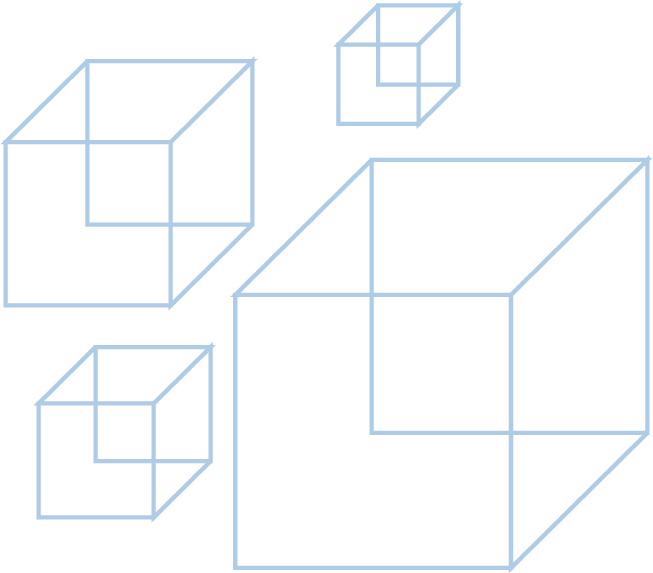 ОО
ИПРА
СПЕЦИАЛЬНЫЕ
УСЛОВИЯ
СПЕЦИАЛИСТЫ
Территориальная сеть
филиалы ГБОУ НСО ОЦДК
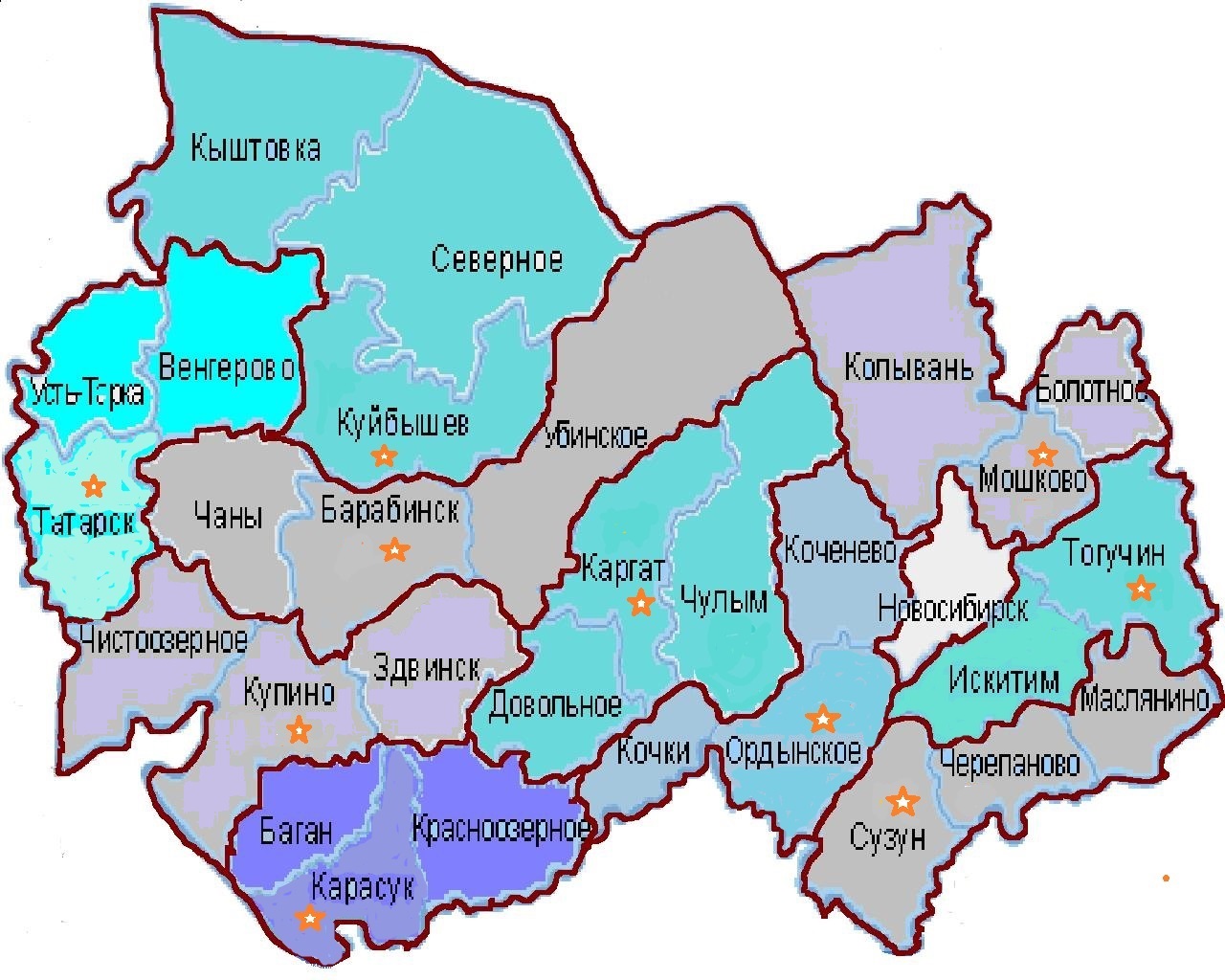 службы ППМС-сопровождения в БШ - 15
инклюзивные школы -  114
ППМС-центры
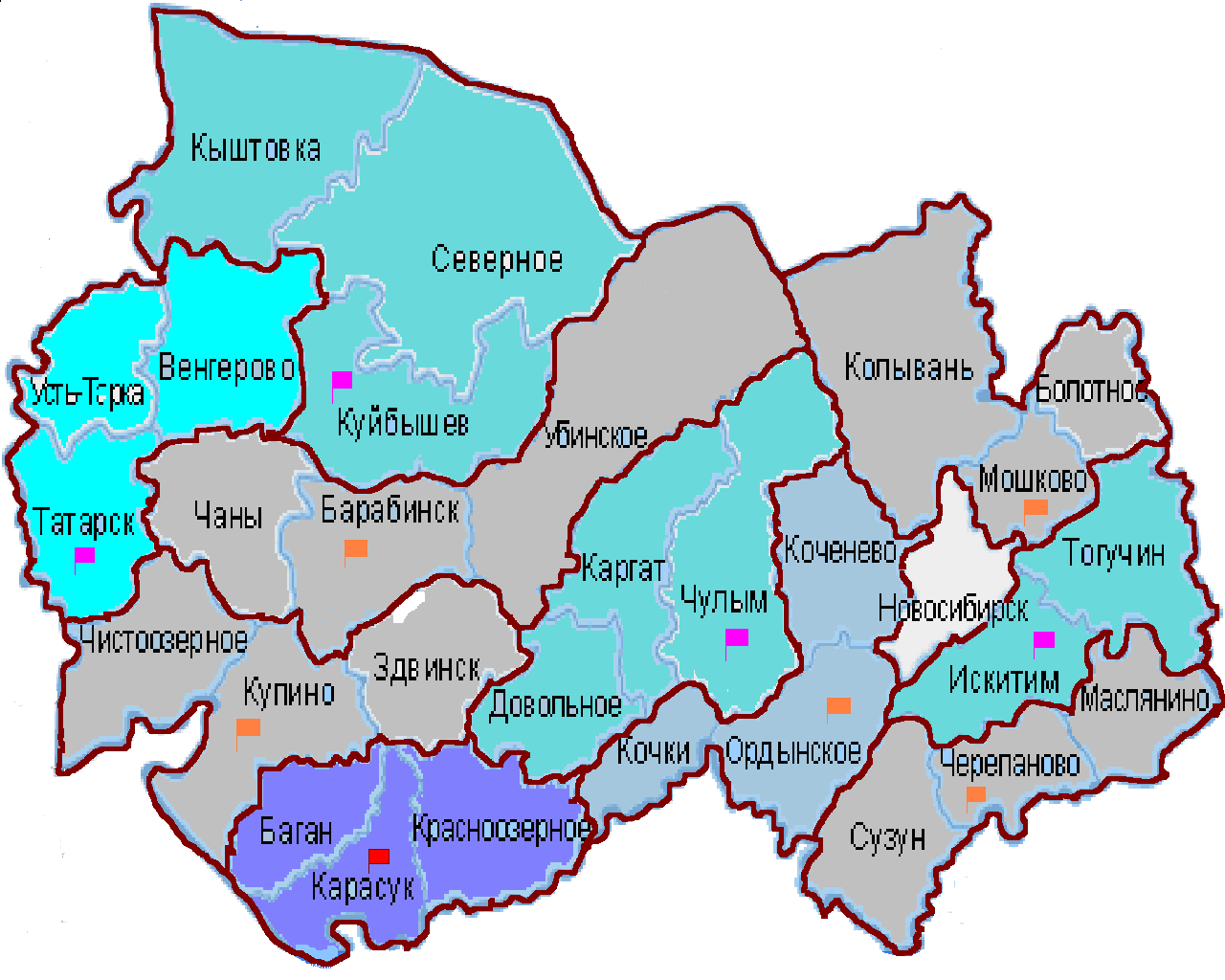 Единая база данных учета детей с ОВЗ и детей-инвалидов
ИОР
Сохраняем традиции, развиваем потенциал
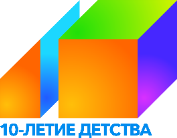 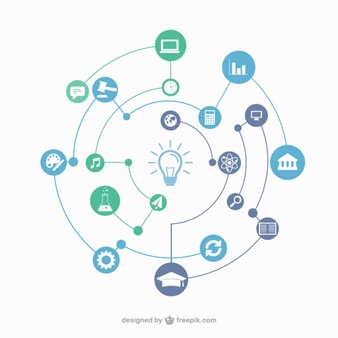 900
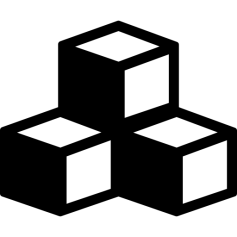 БОЛЕЕ
ДОО
ГРУПП
РАЗНОЙ НАПРАВЛЕННОСТИ
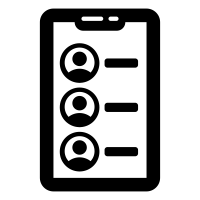 3826
29 
отдельных ОО
ХОЧУ
НАДО
МОГУ
ОБУЧАЮЩИХСЯ
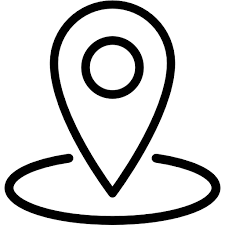 70%
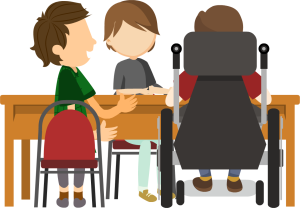 УЧАТСЯ ПО МЕСТУ
 ЖИТЕЛЬСТВА
БОЛЕЕ
7
Образовательных
организаций
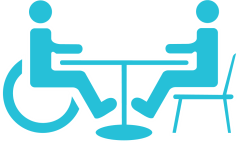 «Ресурсный класс» - 13
БОЛЕЕ
500
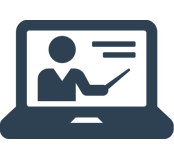 ДИСТАНЦИОННОЕ ОБУЧЕНИЕ
И ДОПОЛНИТЕЛЬНОЕ ОБРАЗОВАНИЕ
детей –инвалидов
и детей с ОВЗ
Создание условий развития ППМС сопровождения в Новосибирской области
Нормативный ресурс регионального уровня
Государственная программа «Развитие образования, создание условий для социализации детей и учащейся молодежи в Новосибирской области»
Концепция развития психологической службы в системе образования Новосибирской области на период до 2025 года от 26.09.2017 № 379-рп
Концепция развития системы ранней помощи в Новосибирской области на период до 2020 года от 14.12.2016 № 458-рп
Концепция развития инклюзивного образования  в Новосибирской области на период до 2020 года от 19.04.2016 г. № 103-рп
Постановление Правительства РФ от 01.12.2015 N 1297 "Об утверждении государственной программы Российской Федерации "Доступная среда"
Дополнительные коэффициенты к ФОТ организаций, обучающих детей с ОВЗ
2,0 - в классах, осуществляющих обучение детей с ОВЗ и детей-инвалидов инклюзивно;
1,18 – в образовательных организациях, осуществляющих обучение детей с ОВЗ и детей-инвалидов в условиях инклюзивного образования; 
4,84 - в образовательных организаций, обучающих детей с РАС, нуждающихся в индивидуальном тьюторском сопровождении по очной форме обучения 
1,64 - в образовательных организаций, обучающих детей с РАС по очно-заочной форме обучения;  
1,8 - в группах комбинированной направленности дошкольных образовательных организаций, реализующих совместное образование здоровых детей и детей с ОВЗ.
Условия развития кадрового потенциала
Ежегодные региональные этапы 
всероссийских конкурсов
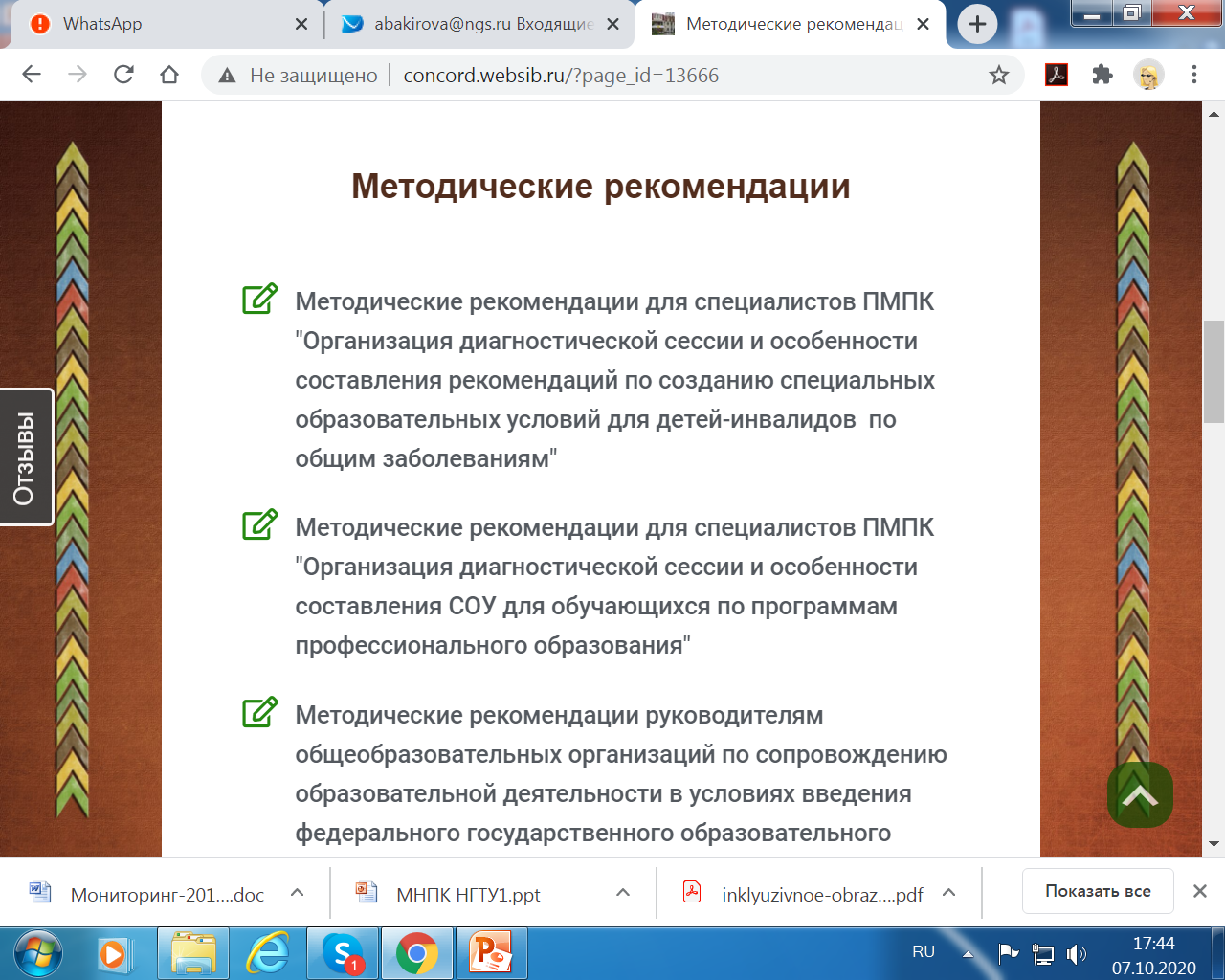 http://concord.websib.ru/?page_id=13666
Научно-методическая поддержка педагогических коллективов
Новосибирский институт повышения квалификации и переподготовки работников образования
Новосибирский государственный педагогический университет
Областной центр диагностики и консультирования
Муниципальные ППМС-центры
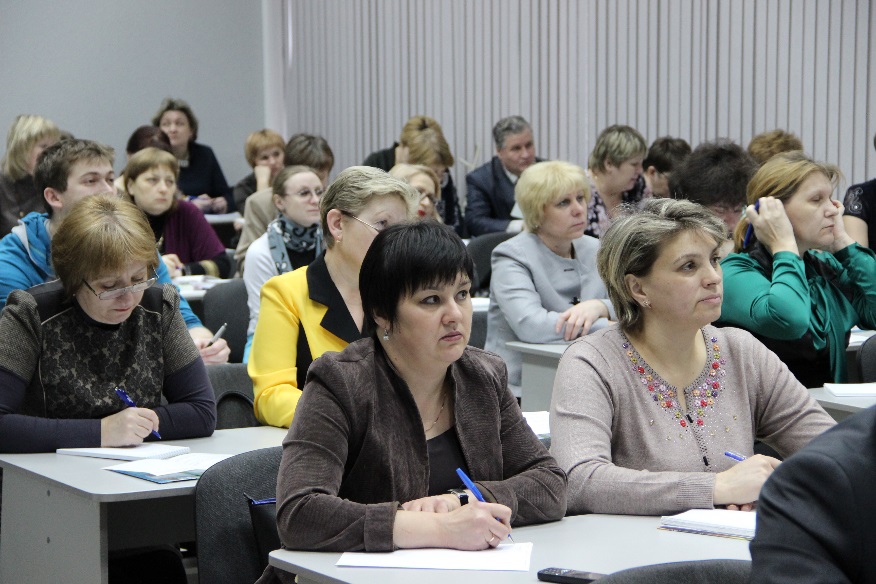 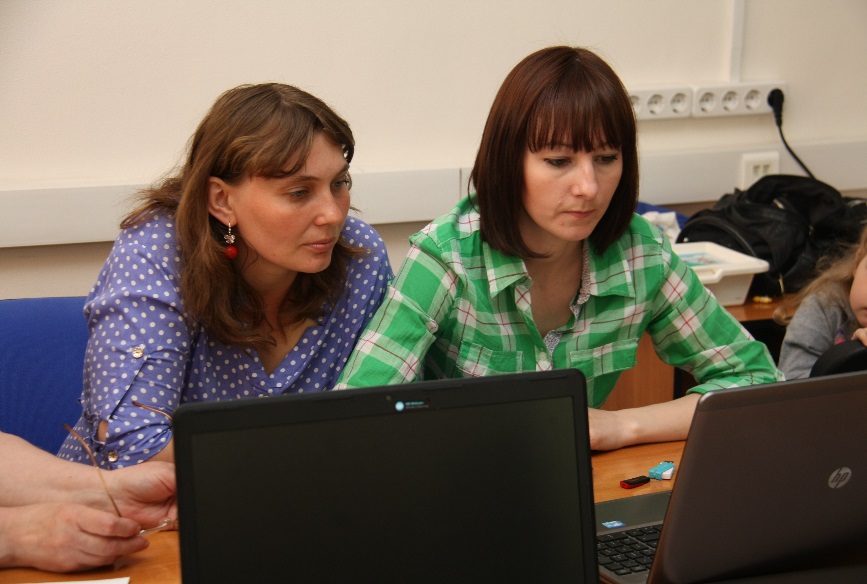 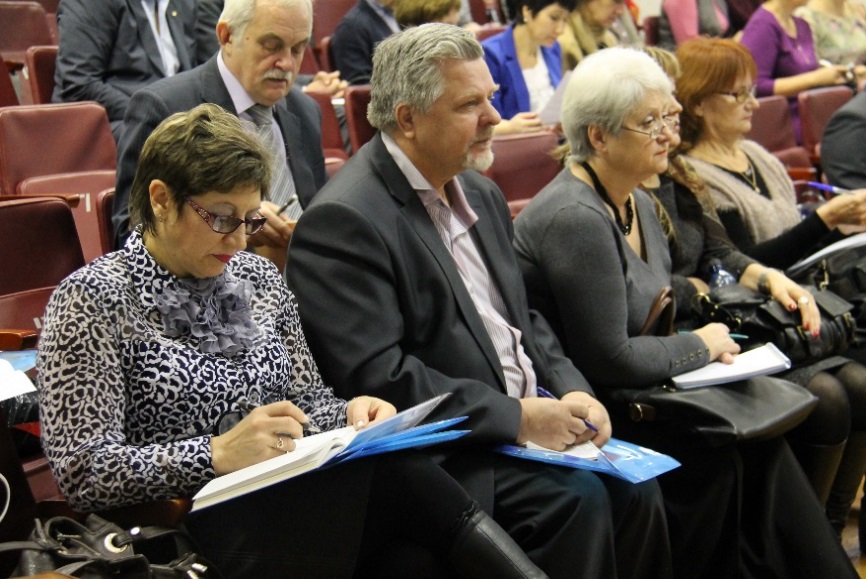 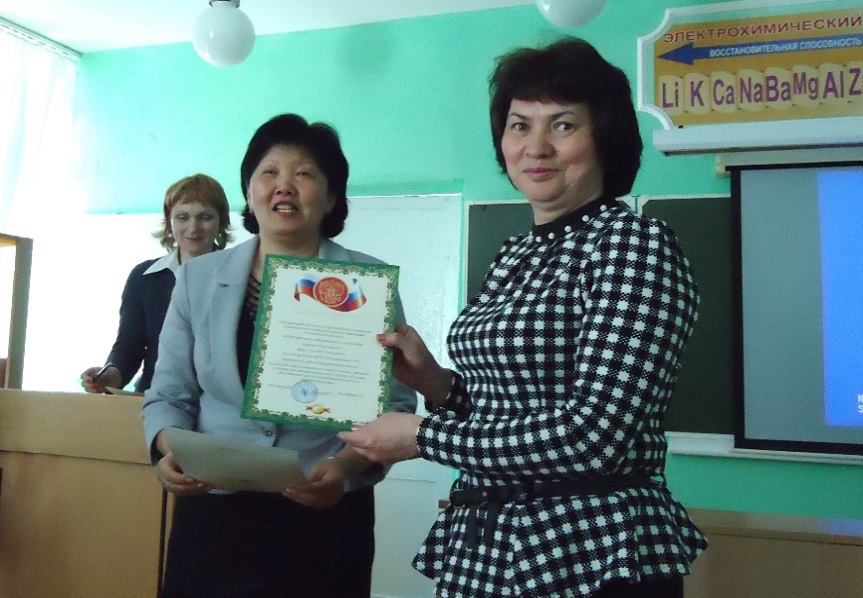 Профессиональные конкурсы
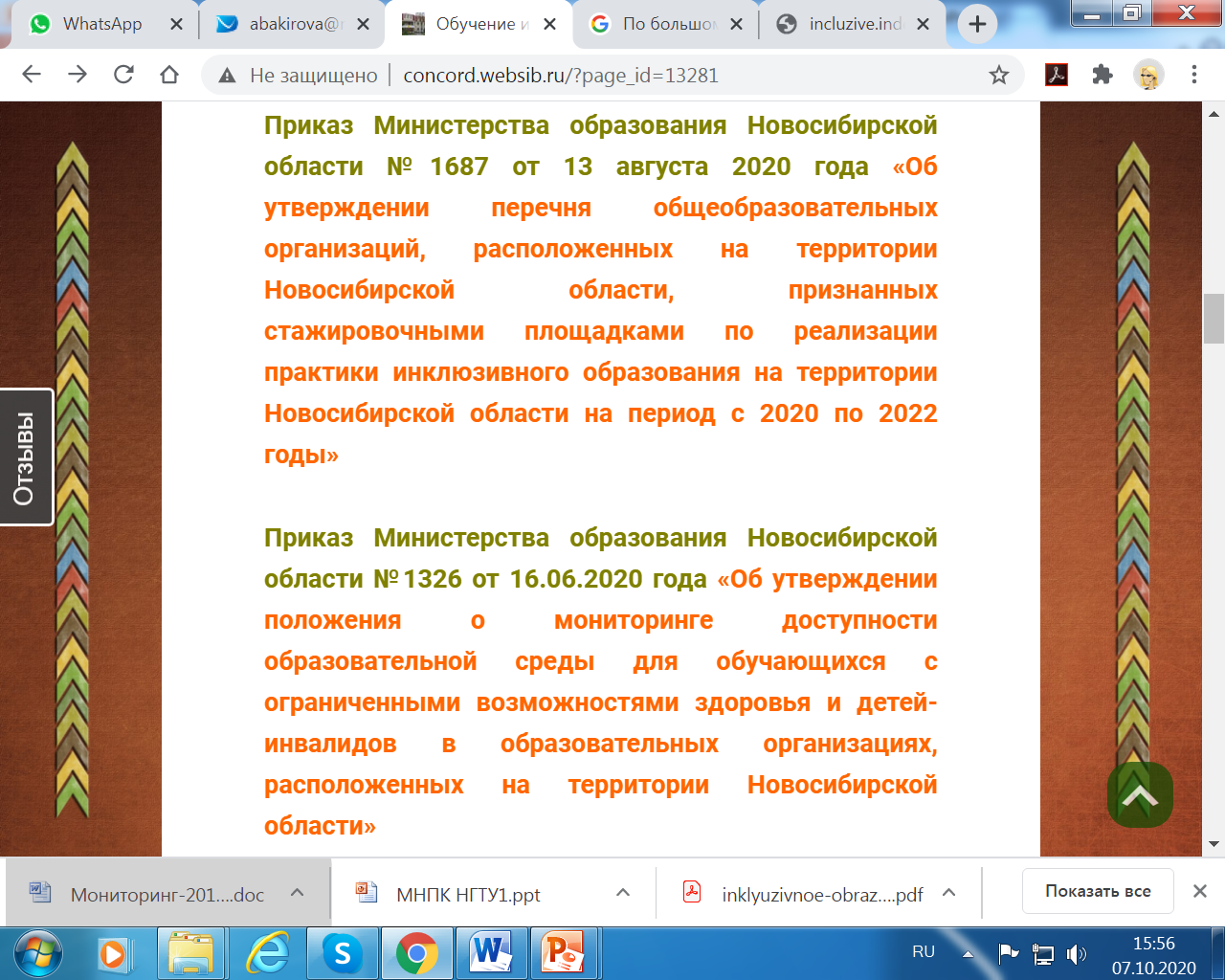 http://concord.websib.ru/?page_id=13281
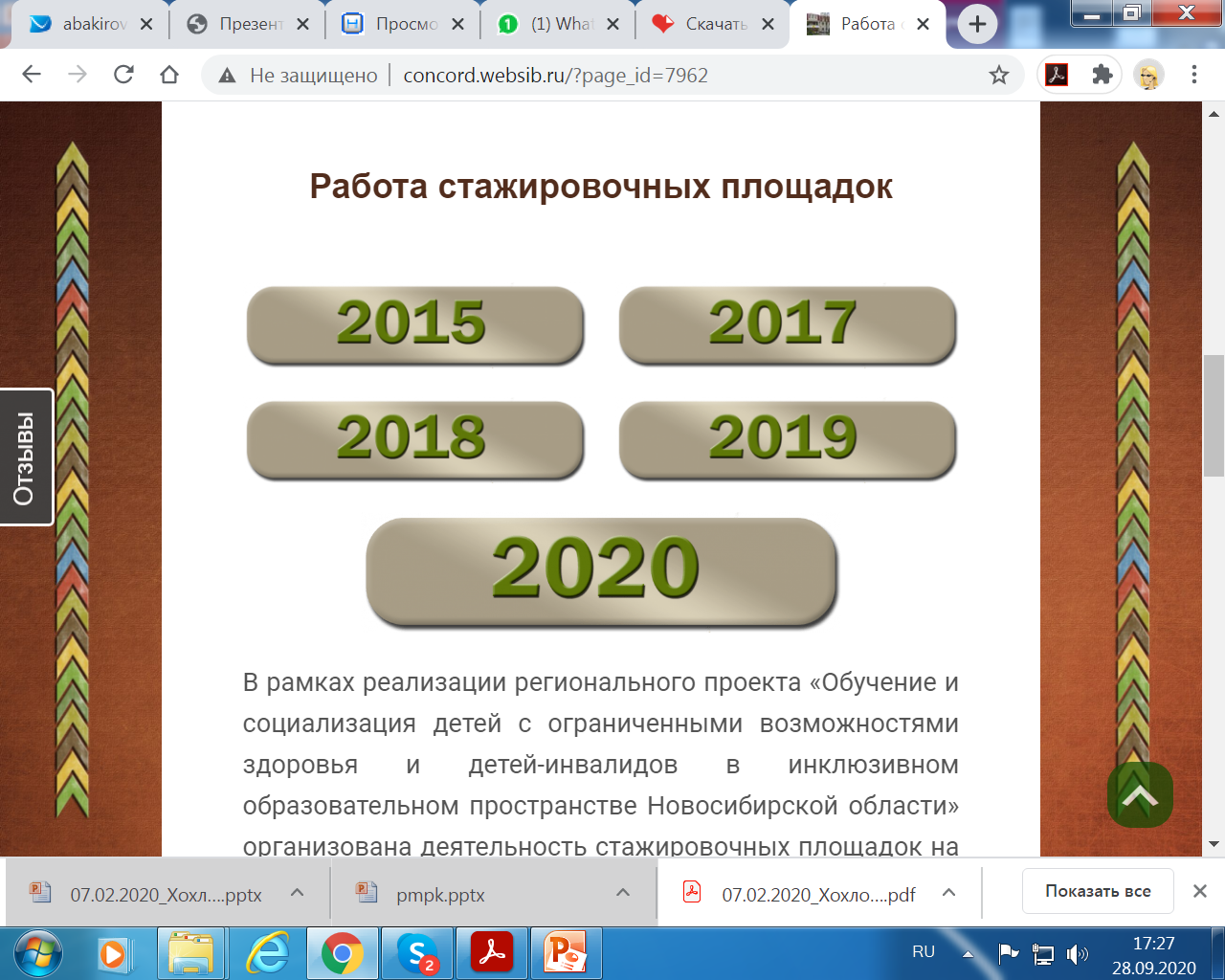 http://concord.websib.ru/?page_id=7962
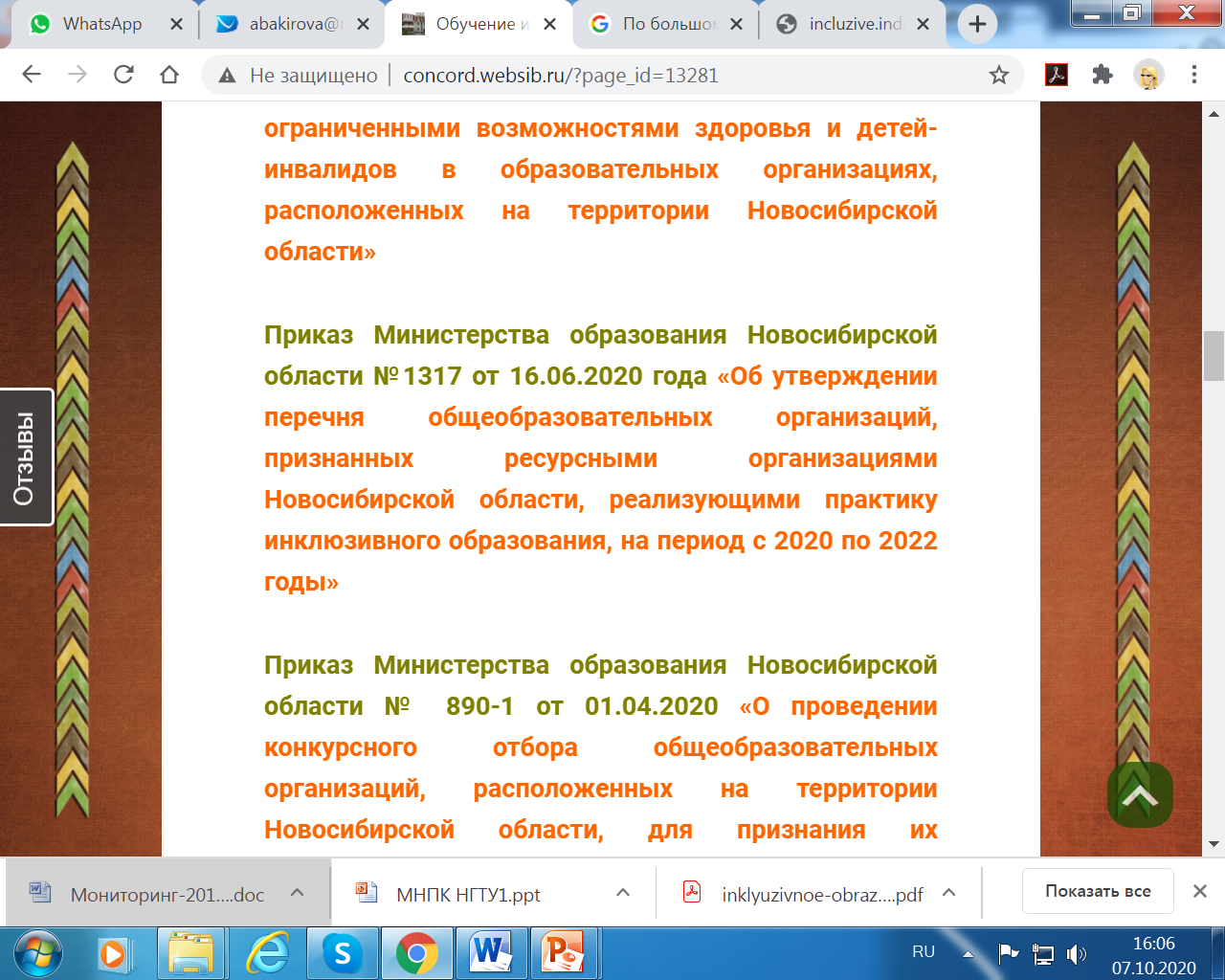 http://concord.websib.ru/?page_id=13281
Сохраняем традиции, развиваем потенциал
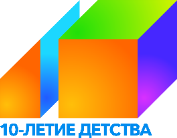 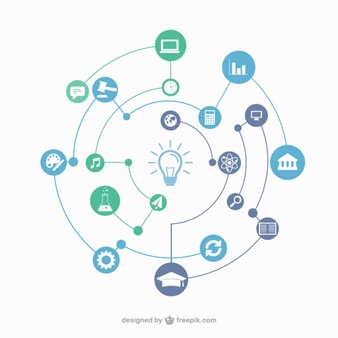 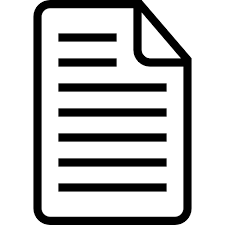 Концепция развития инклюзивного образованияКонцепция развития ранней помощи
Концепция развития психологической службы
Региональный проект «Обучение и социализация детей с ОВЗ в образовательном пространстве Новосибирской области»
с2011
ХОЧУ
НАДО
МОГУ
РЕГИОНАЛЬНАЯ МОДЕЛЬ 
ПСИХОЛОГО-МЕДИКО-ПЕДАГОГИЧЕСКОГО СОПРОВОЖДЕНИЯ:
Региональный ППМС центр с 10-ю филиалами,  4 муниципальных ППМС центра; 30 ПМПК
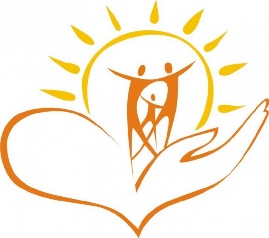 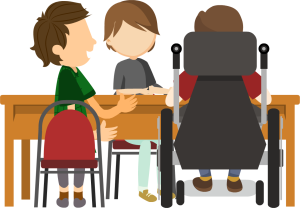 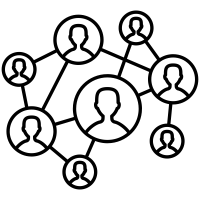 8 ОО - региональных ресурсных центров по ППМС сопровождению;
43 ОО –ресурсные организации, реализующие практику инклюзивного образования;
29 ОО – стажировочные площадки, реализующие практику инклюзивного образовния
«Обучение и социализация детей с ОВЗ и детей-инвалидов в инклюзивном образовательном пространстве Новосибирской области»
Приказ Минобразования №1103 от 15.05.2019
Приказ Минобразования №1317 от 16.06.2019
Региональный ресурсный центр инклюзивного образования
ГБУ НСО «ОЦДК»
2020
РО ИО - 46
СП - 29
РРЦ ППМС - 8
Приказ Минобразования №1687 от 13.08.2020
Приказ Минобразования №1264 от 09.06.2020
«Обучение и социализация детей с ОВЗ и детей-инвалидов в инклюзивном образовательном пространстве Новосибирской области»
2020
предоставляет свой ресурс (организационный, методический, кадровый, материально-технический) на договорной основе для развития инклюзивного образования в образовательных организациях своего района
РО ИО - 46
обеспечивает на постоянной основе повышение профессиональной компетентности педагогов района на базе своей образовательной организации по утверждённой в ГБУ НСО «ОЦДК» программе стажировки
СП - 29
Факторы, способствующие развитию региональной модели ППМС сопровождения
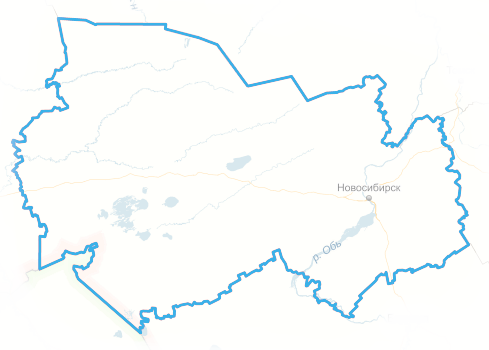 Отделы  и организации 
других ведомств  (МСЭ, КДНиЗП, ПФ РФ и др)
Консультационные
 центры
Общественные 
организации
[Speaker Notes: 87]
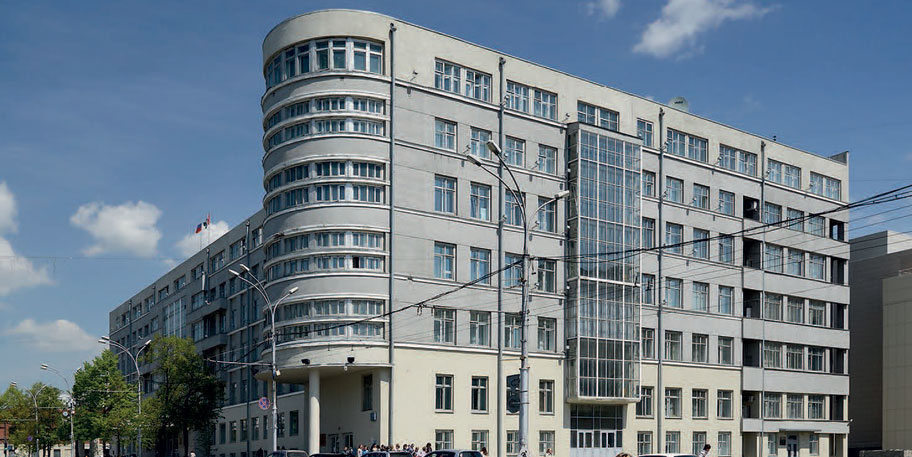 Спасибо за внимание!
Министерство образования Новосибирской области 

ГБУ НСО «Областной центр диагностики и консультирования»
http://concord.websib.ru 
ocdk54@mail.ru
[Speaker Notes: 35-36]